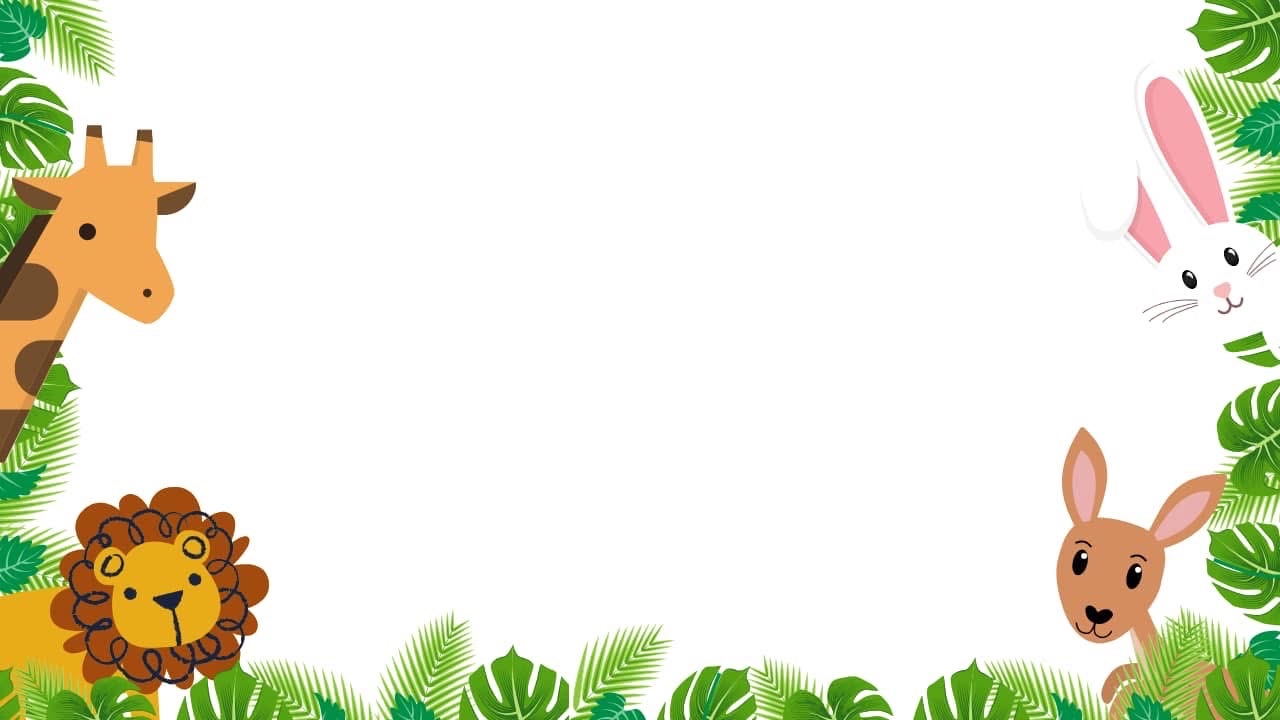 TRƯỜNG MẦM NON VƯỜN HỒNG
LÀM QUEN VĂN HỌC

ĐỀ TÀI: TRUYỆN “CHUYỆN CỦA DÊ CON”
Giáo viên:
Trần Thị Kiều Tiên
Lớp: Lá 5
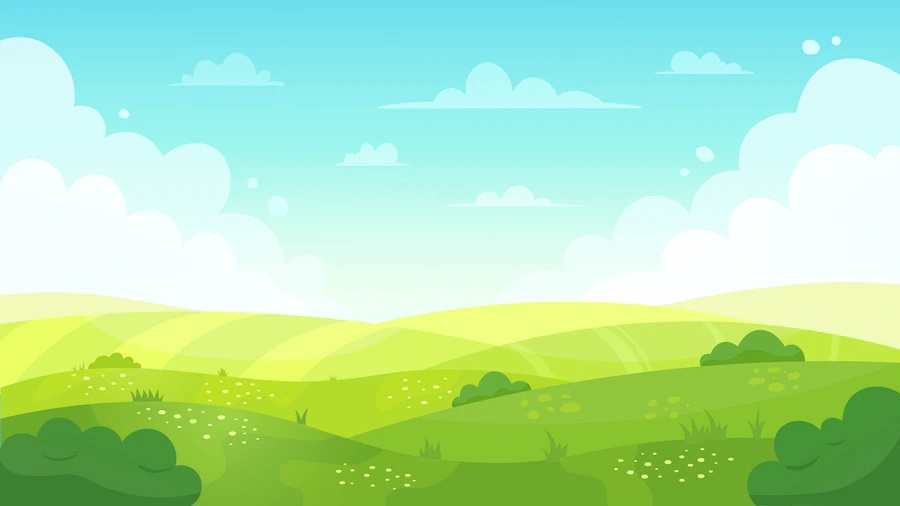 Truyện: Chuyện của Dê con
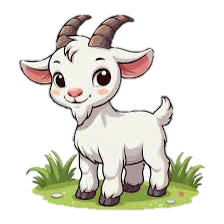 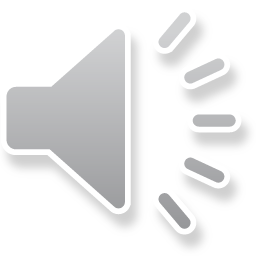 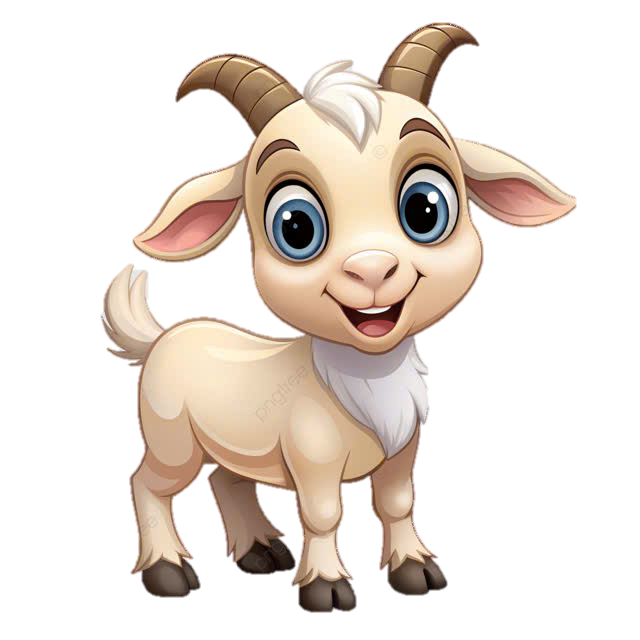 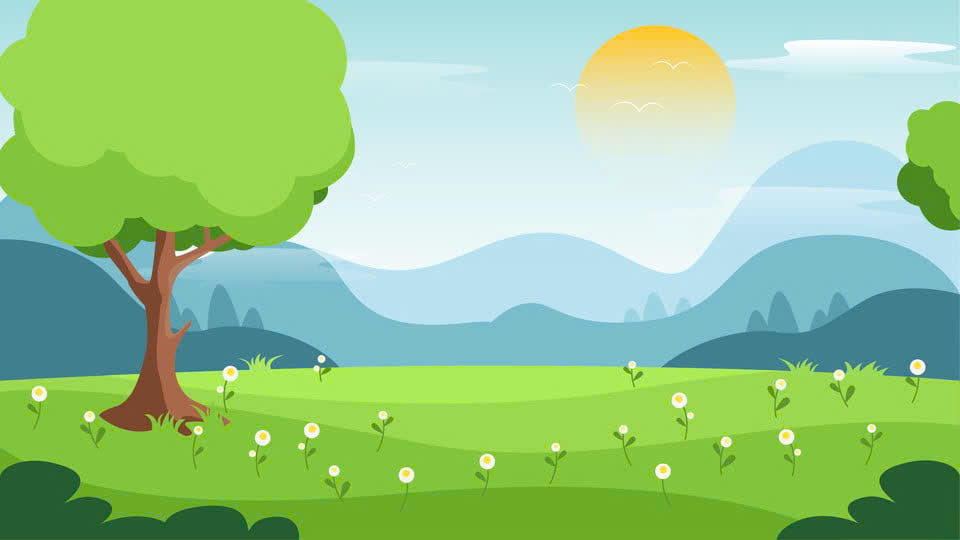 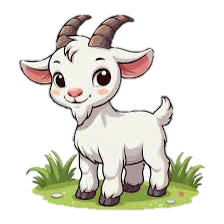 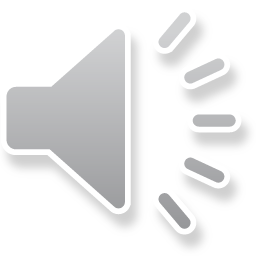 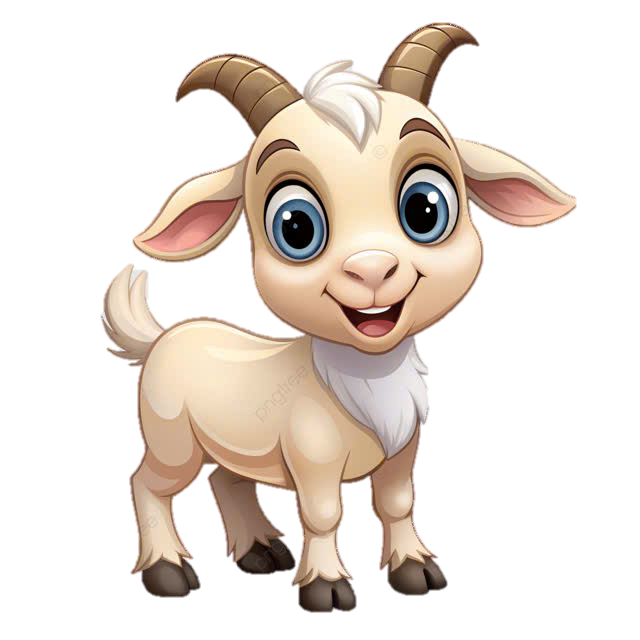 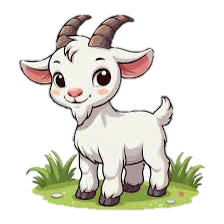 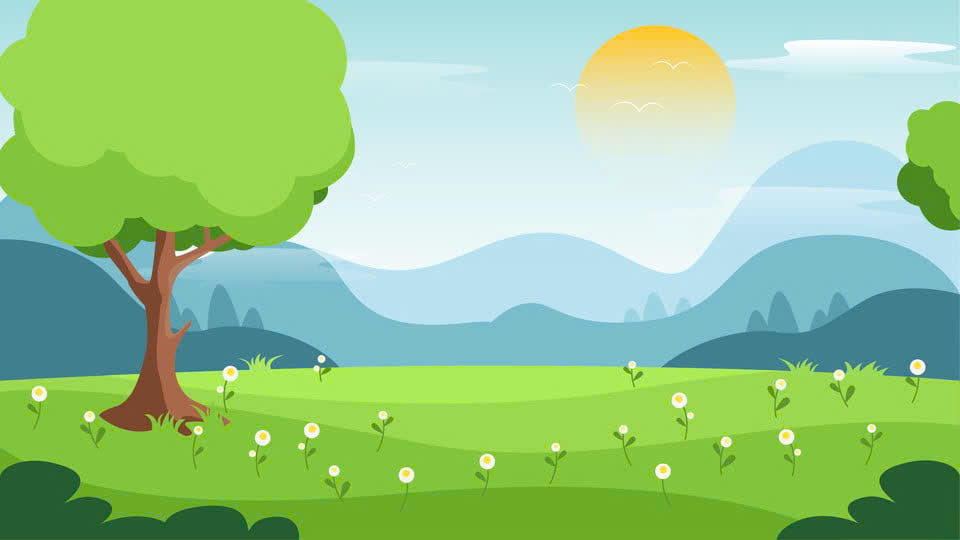 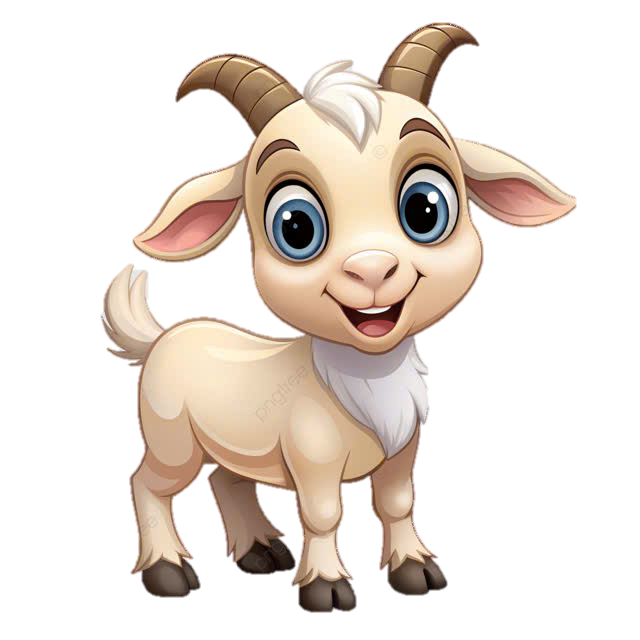 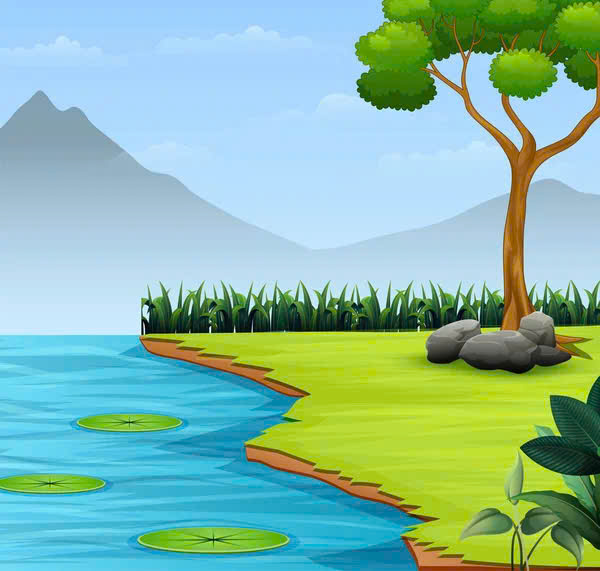 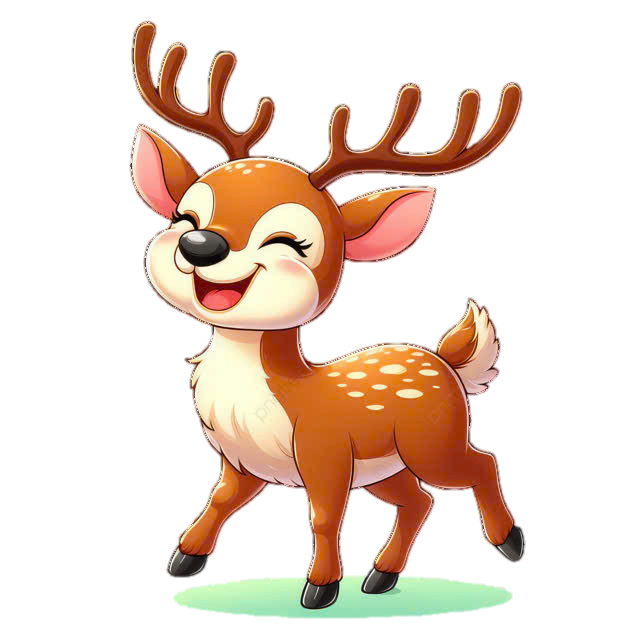 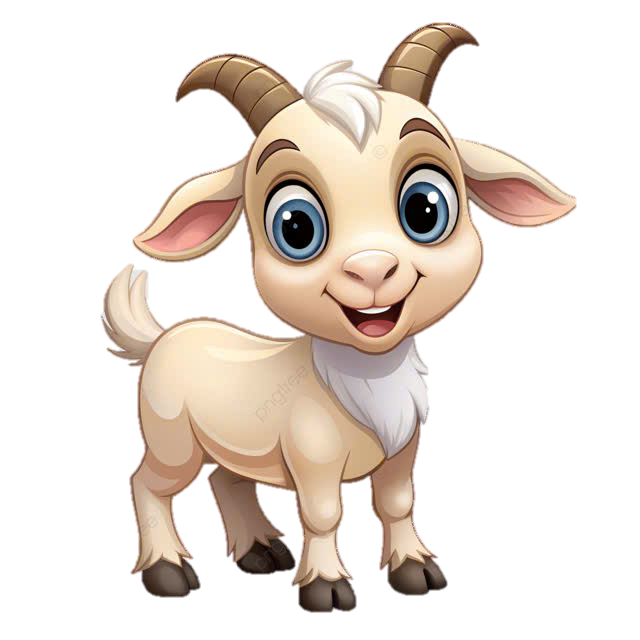 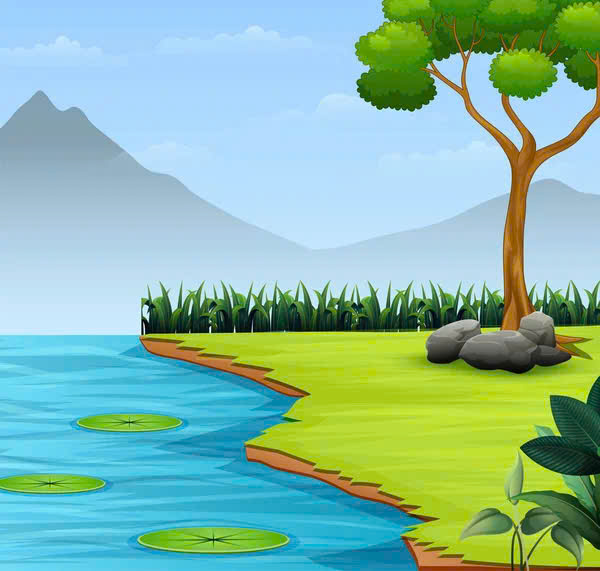 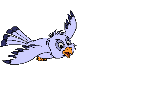 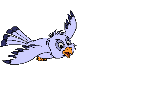 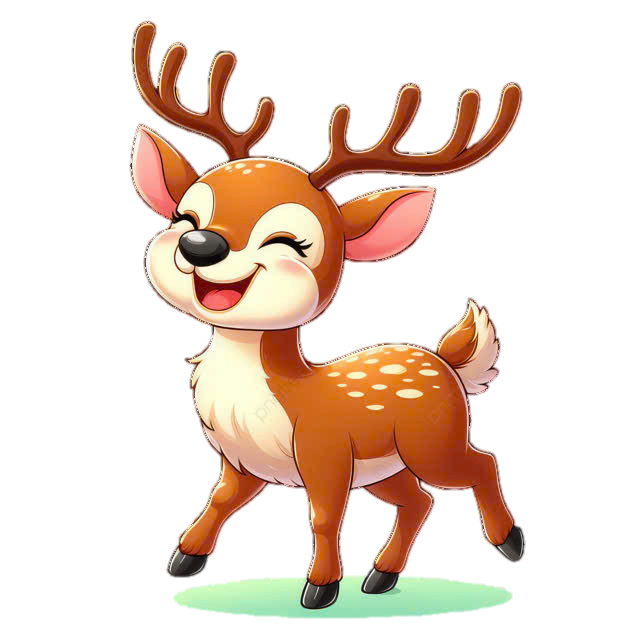 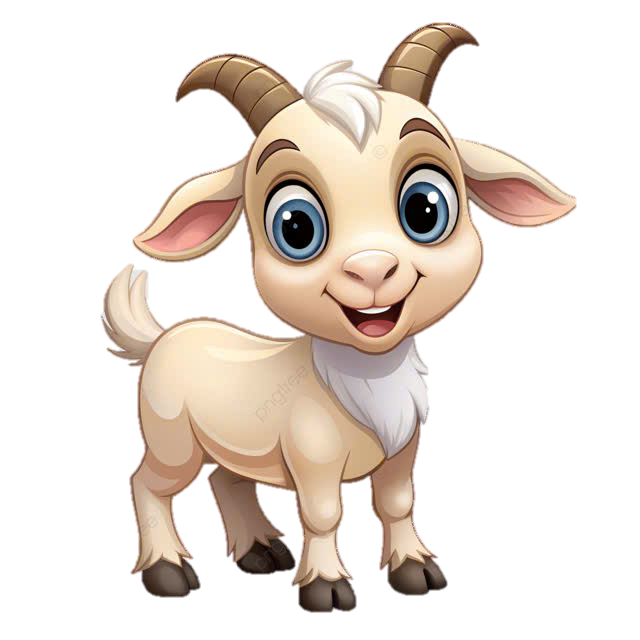 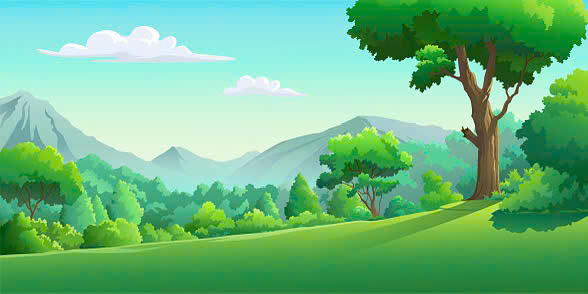 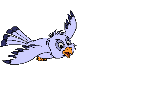 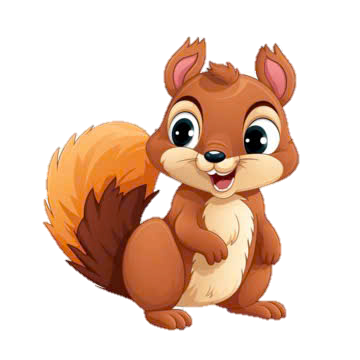 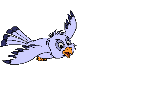 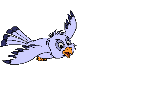 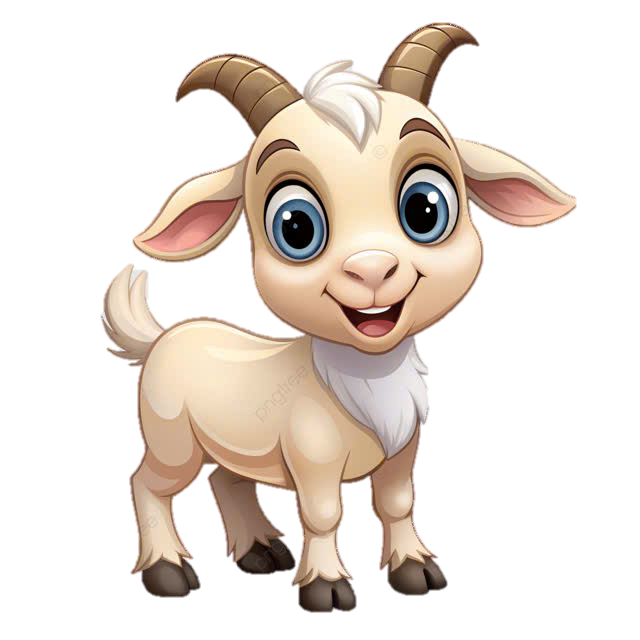 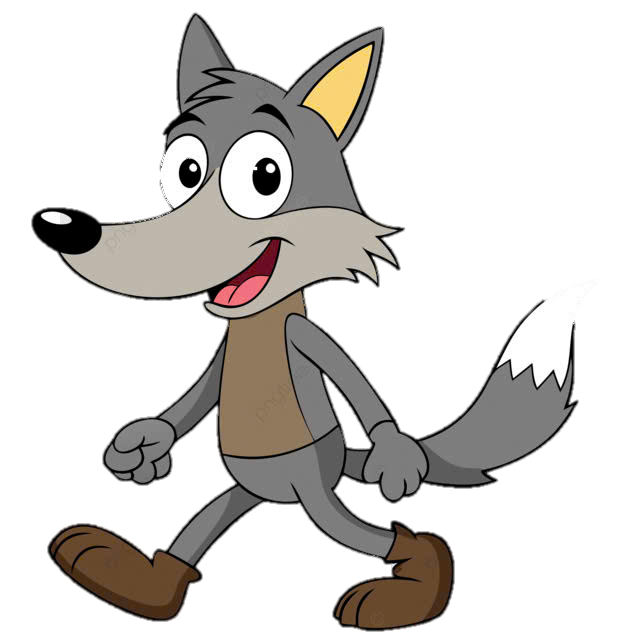 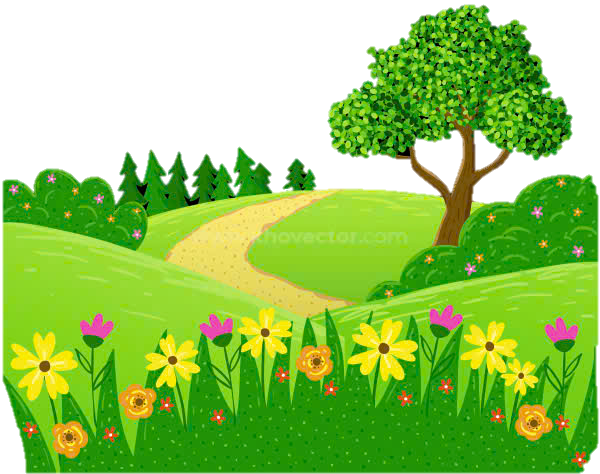 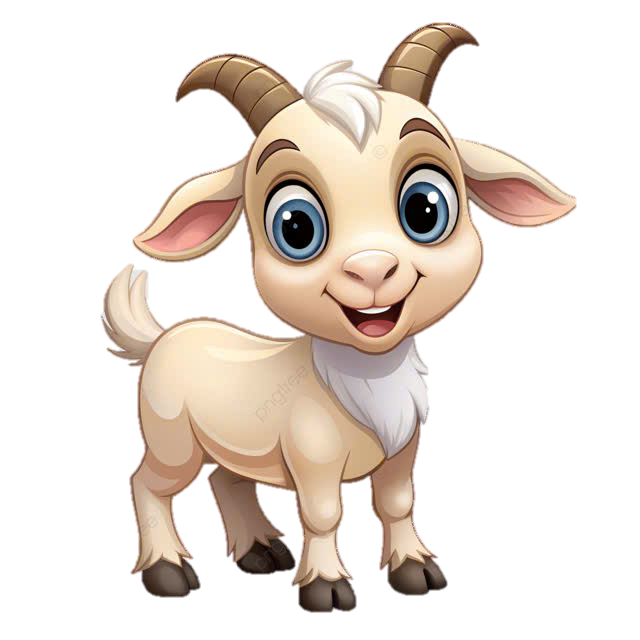 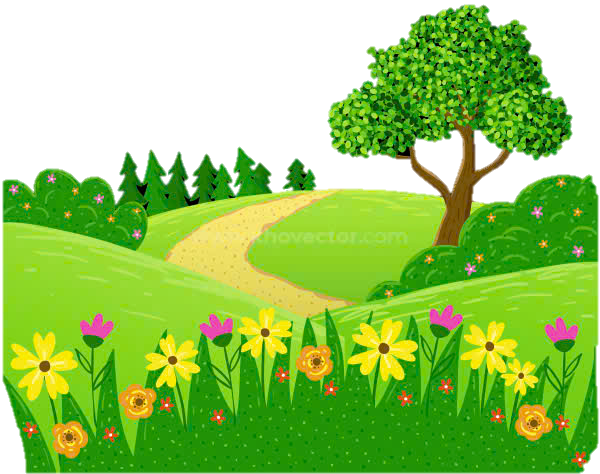 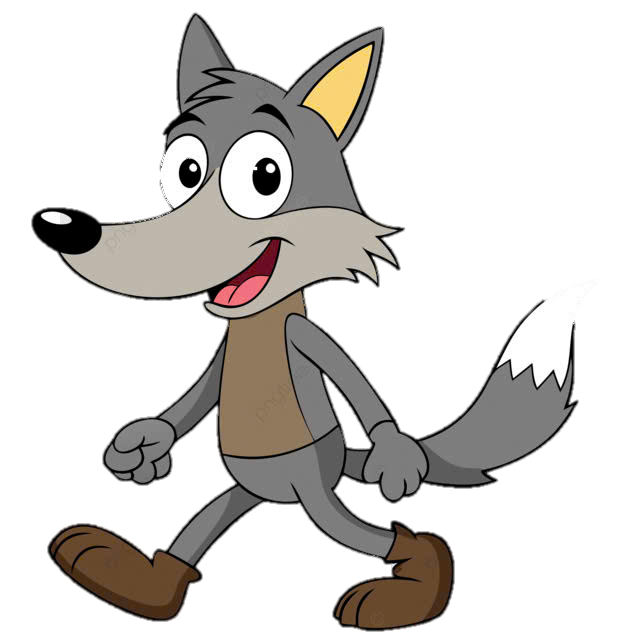 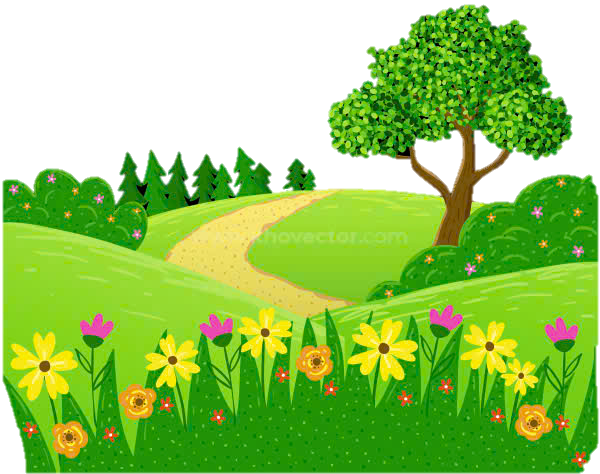 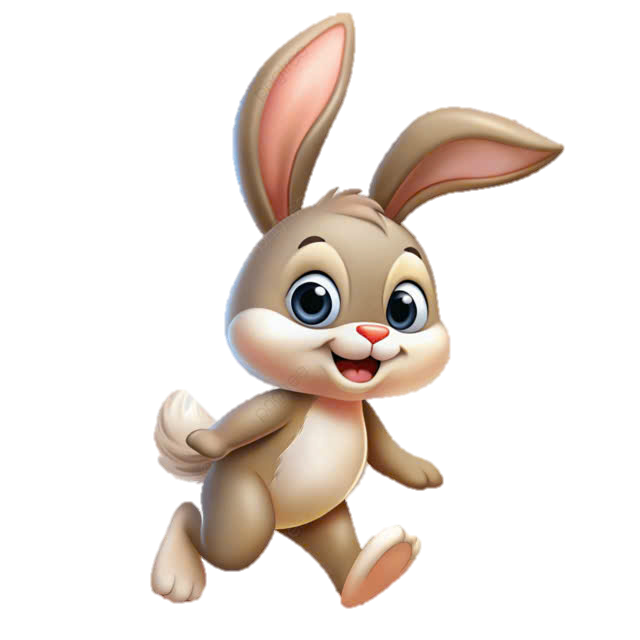 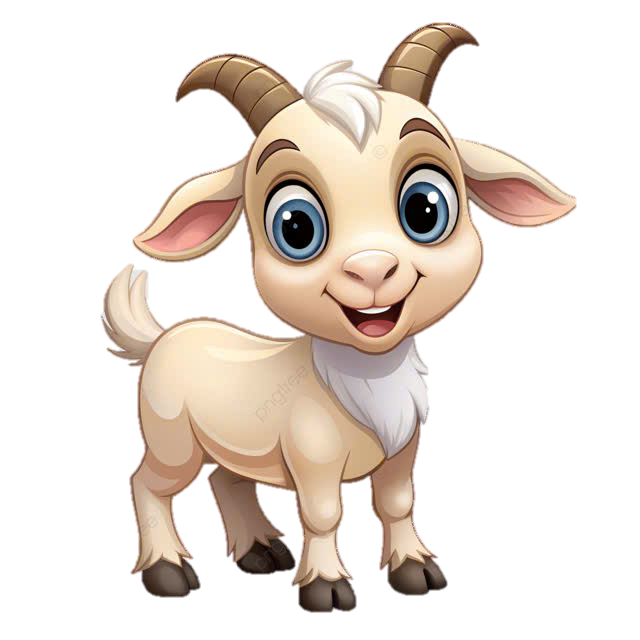 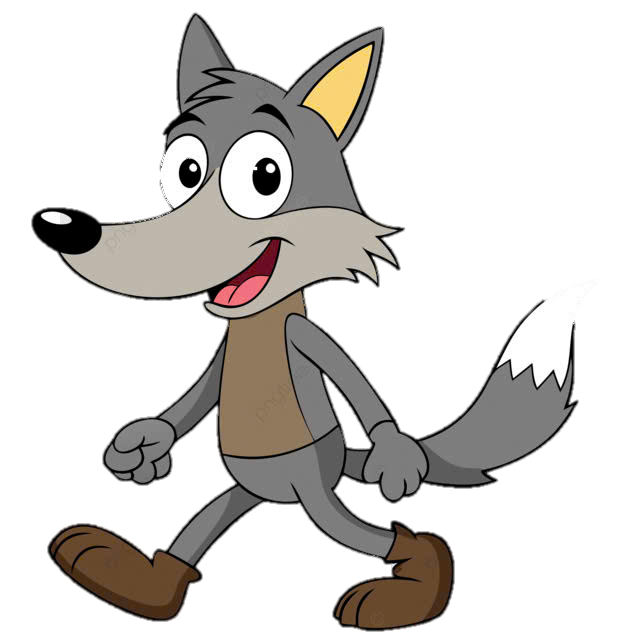 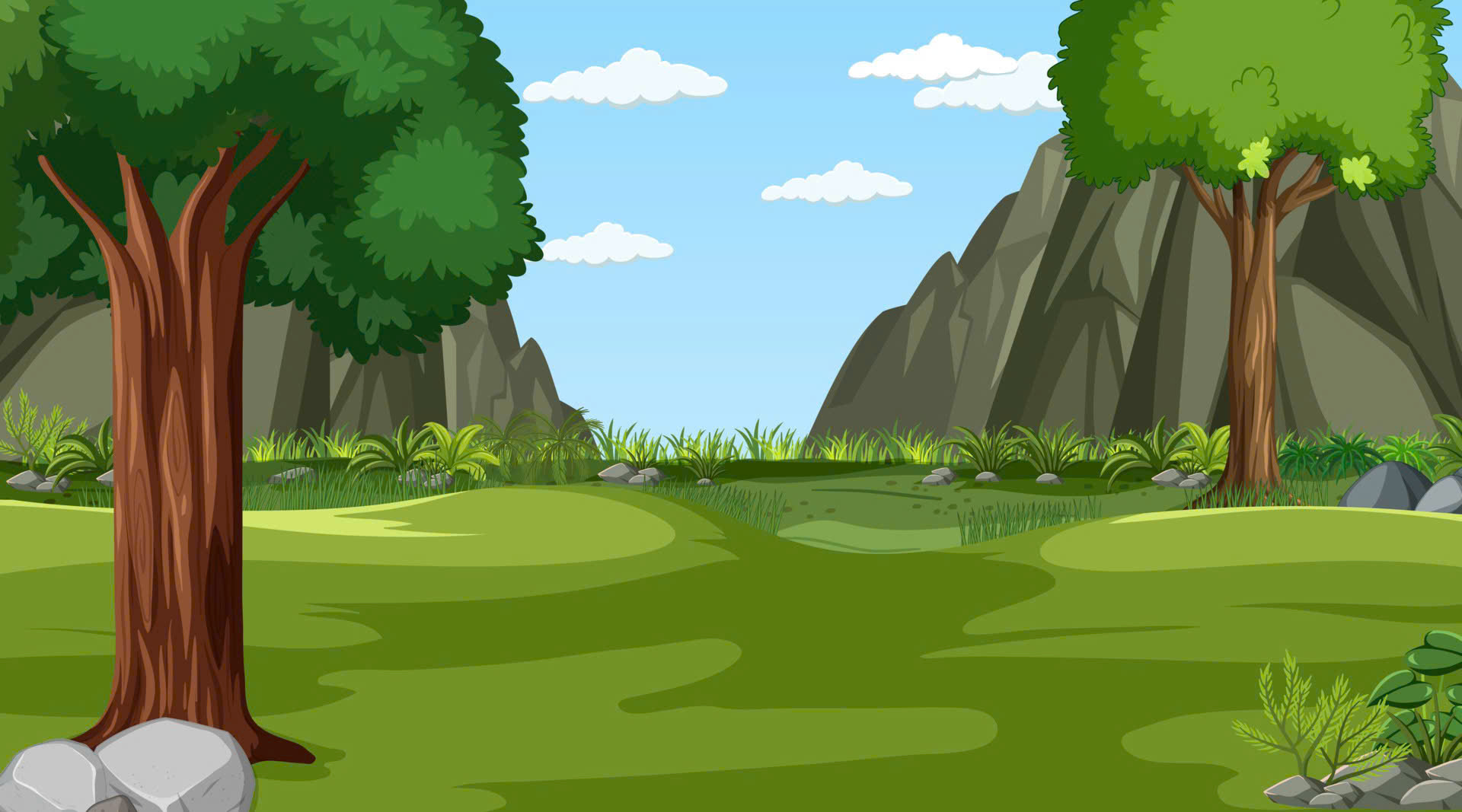 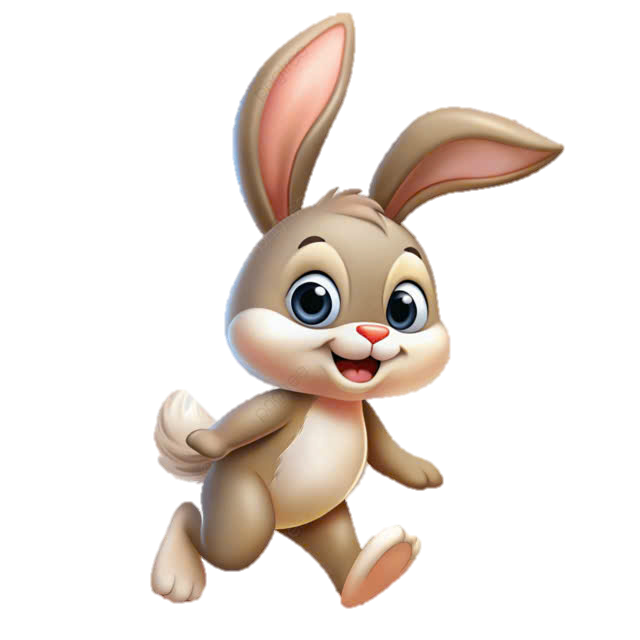 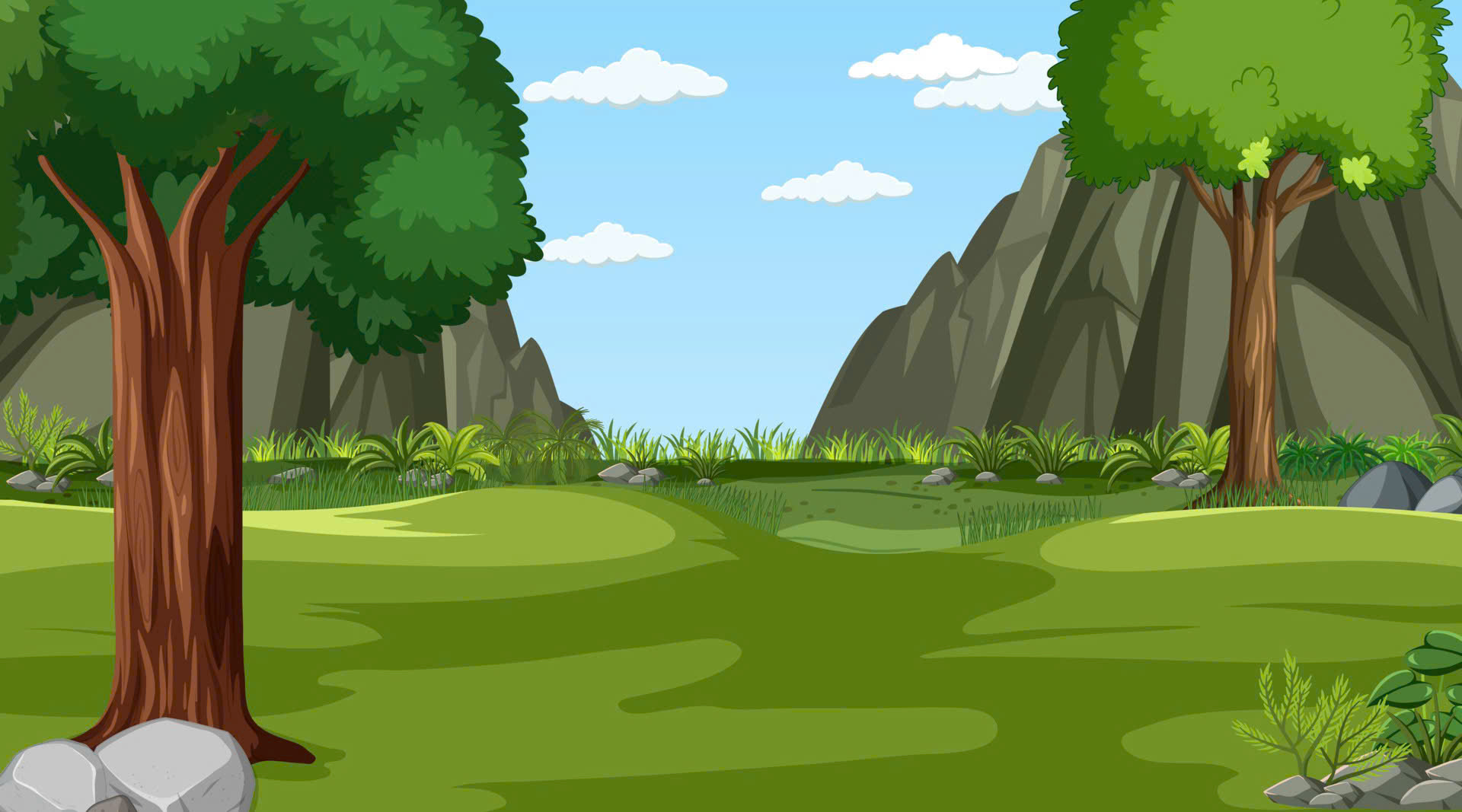 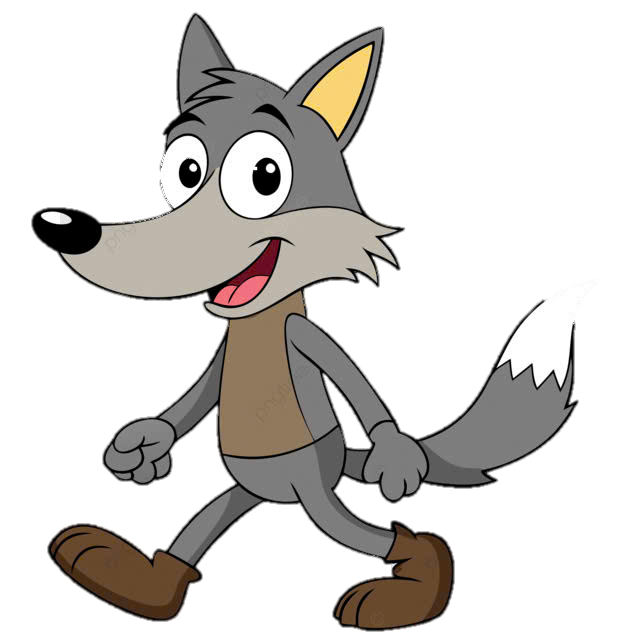 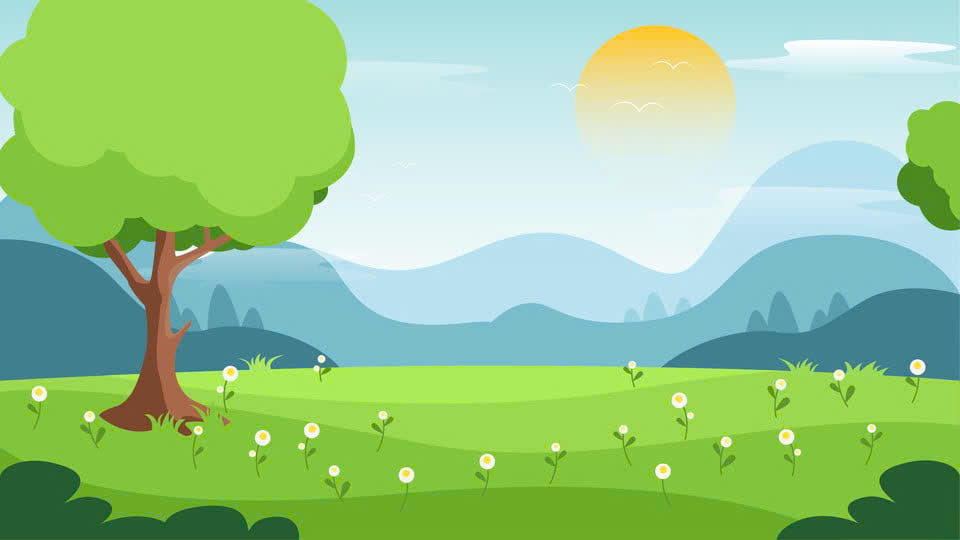 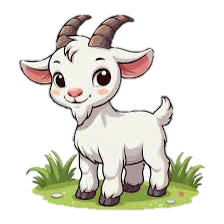 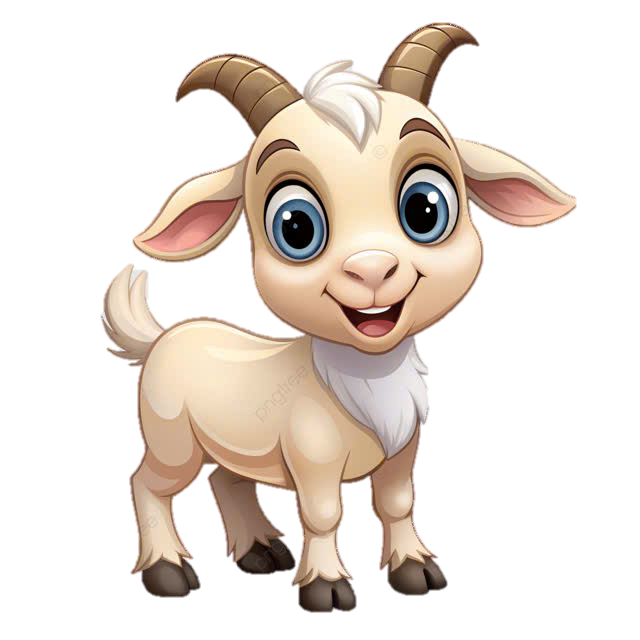